Chào mừng quý thầy cô các em đến với tiết âm nhạc
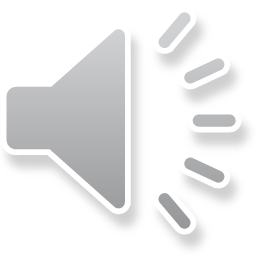 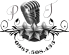 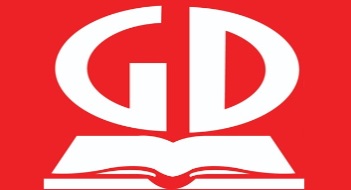 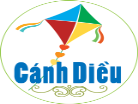 Bản quyền TT-ÂN-Phi Trường 0987508433 cấm chia sẻ mọi hình thức
1 học sinh lên trình bày  kí hiện bằng tay của hai nốt Mi-Son
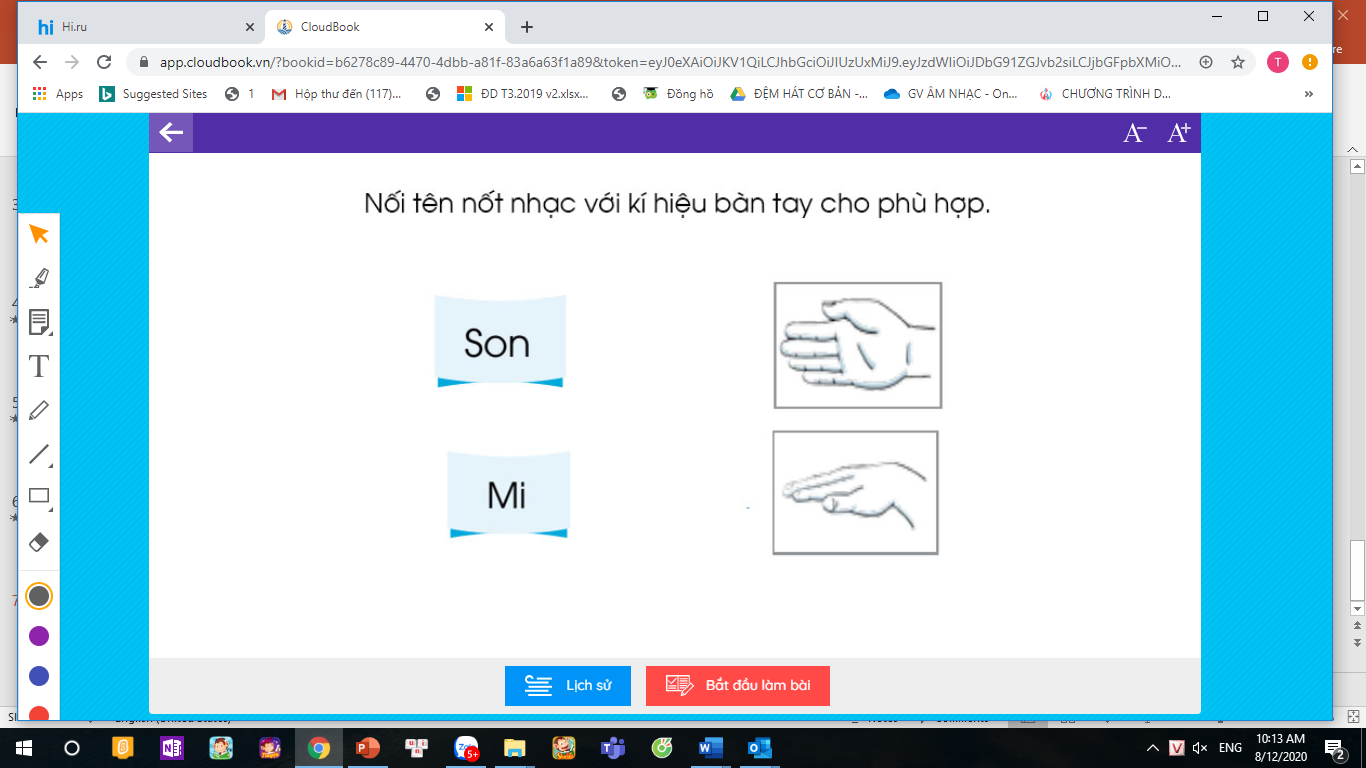 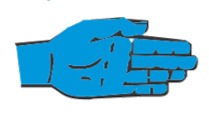 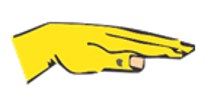 TIẾT 6
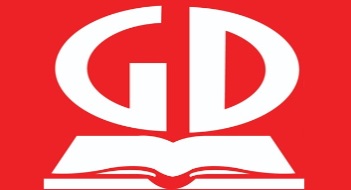 ÔN BÀI HÁT: LÝ CÂY XANH
NHẠC CỤ
TNKP: HÁT THEO CÁCH  RIÊNG
ÂM NHẠC 1
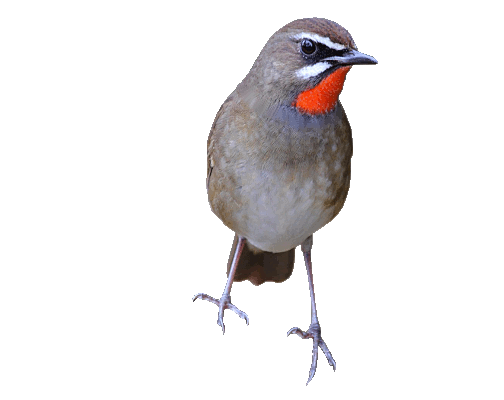 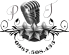 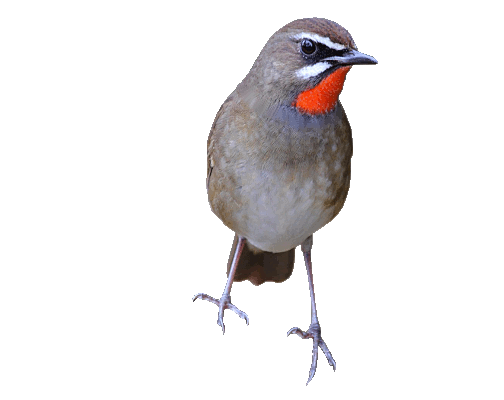 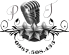 1. ÔN BÀI HÁT: LÝ CÂY XANH
Ôn Hát cả bài với các hình thức
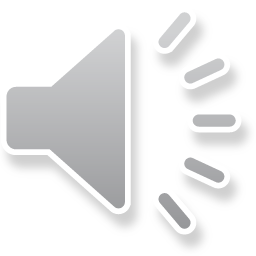 HS xem  video mẫu và HD HS  ôn động tác vận động phụ họa khác
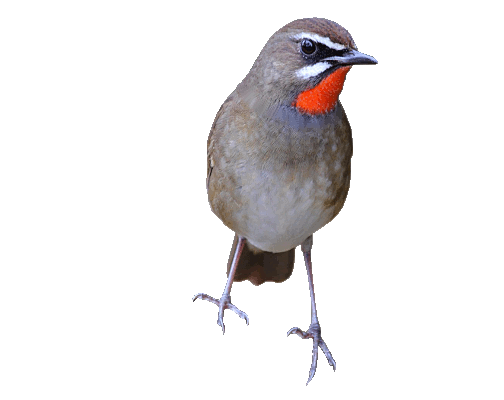 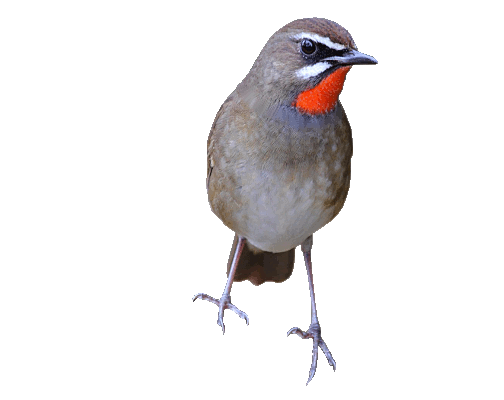 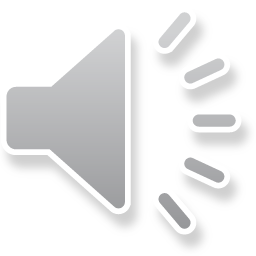 Từ nào xuất hiện nhiều lần nhất trong bài Lí cây xanh?
A. Cái cây		
B. Xanh xanh		
C. Chim hót		
D. Líu lo
2.NHẠC CỤ: Cách chơi thanh phách
-HS xem video giới thiệu, cách chơi thanh phách, sau đó hướng dẫn Hs tập cách chơi đúng tư thế và đúng cách
- HD đọc 1-23-1 thay cho đọc đen-đơn-đơn-đen sau đó cho HS đếm cho thuần thục
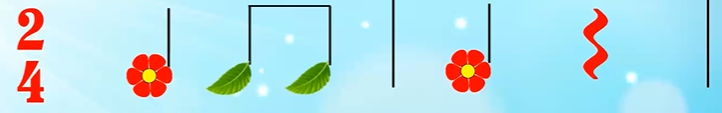 3
4
2
1
Xem video gõ mẫu và HD HS thể hiện tiết tấu bằng thanh phách
Xem video  ứng dụng gõ thanh phách theo phách vào bài Lý Cây Xanh
HS luyện tập gõ thanh phách theo phách vào bài Lý Cây Xanh vào nhạc nền với các hình thức
3.TRẢI NGHỆM KHÁM PHÁ: HÁT THEO CÁCH  RIÊNG
- Lần 1 GV vừa đàn vừa hát: (Em yêu cây xanh ) mẫu tương ứng với cao độ Son Son Son Son. Bắt nhịp cả lớp đọc theo cao độ này nhưng thay đổi câu hát VD Em yêu thiên nhiên…
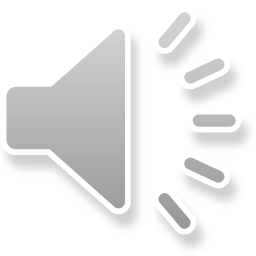 - Lần 2 GV vừa đàn vừa hát tiếp ứng với cao độ La La La La. Bắt nhịp cả lớp đọc theo cao độ này nhưng thay đổi câu hát …
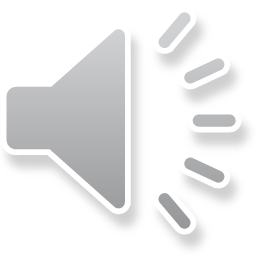 - Lần 3 GV vừa đàn vừa hát tiếp ứng với cao độ si si si si . Bắt nhịp cả lớp đọc theo cao độ này nhưng thay đổi câu hát
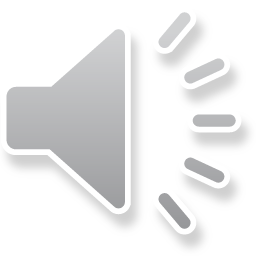 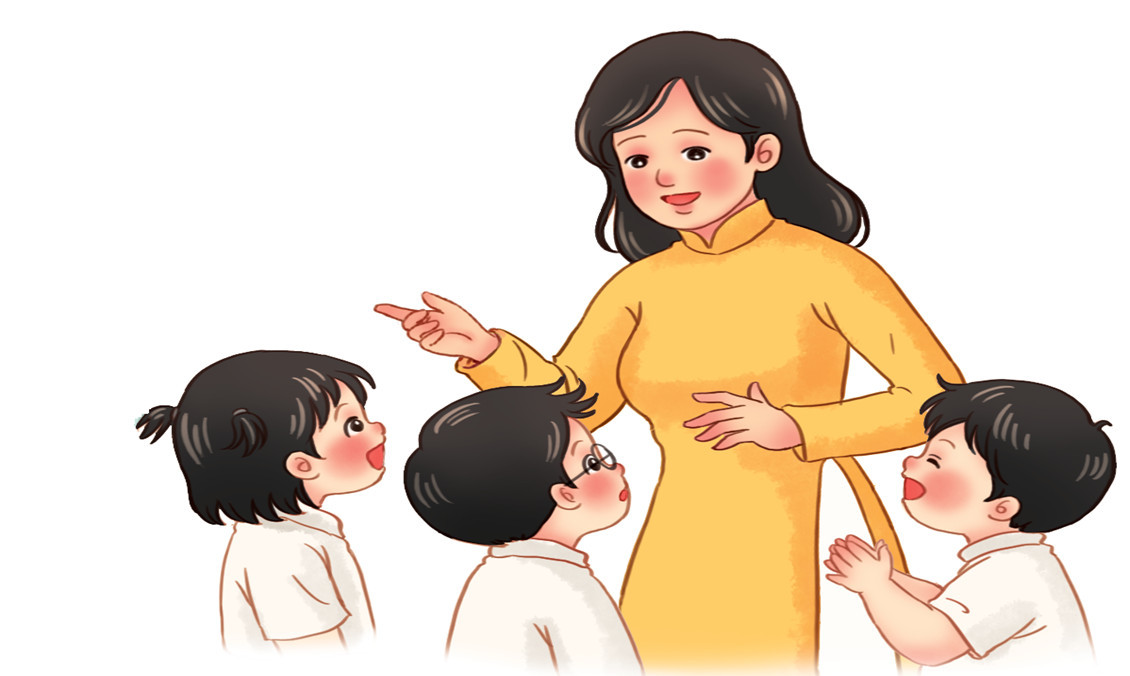 Em yêu thiên nhiên
Em yêu cây xanh
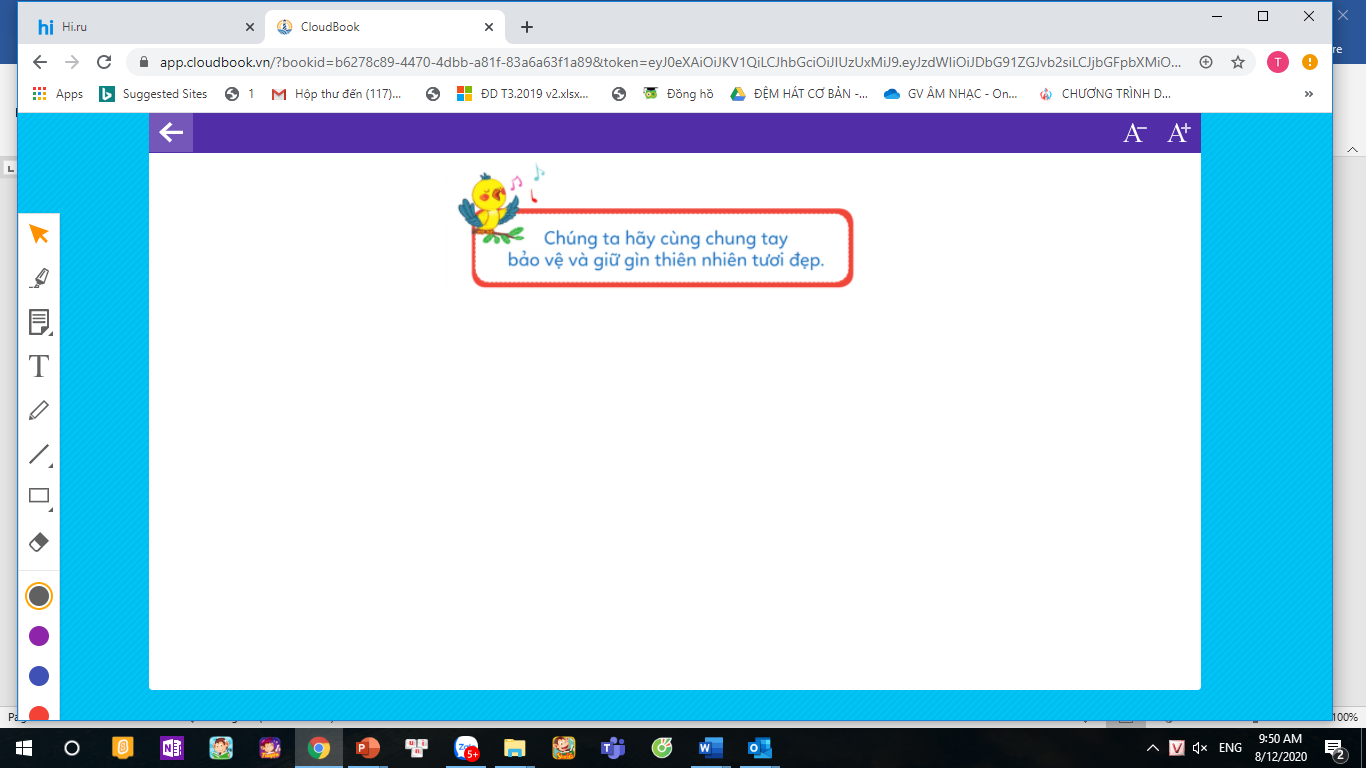 Củng cố-Giáo dục-Dặn dò
Chúc quý thầy cô mạnh khỏe các bạn học sinh chăm ngoan học giỏi
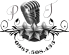 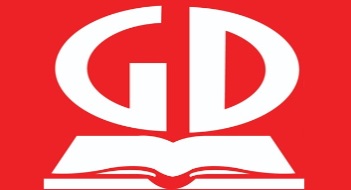 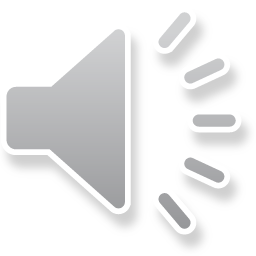 Bản quyền TT-ÂN-Phi Trường 0987508433 cấm chia sẻ mọi hình thức